Novinky v systéme MATLAB
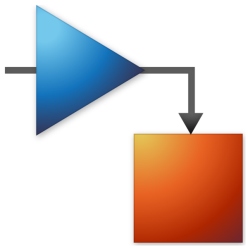 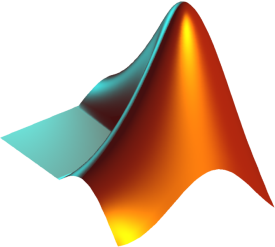 dávkový režim
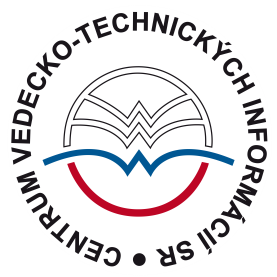 Mgr. D. Bošňák, ORIS. CVTI SR
Architektúra systému
Režim on-line a Dávkový režim
329 používateľov
14 inštitúcií 
68 modulov
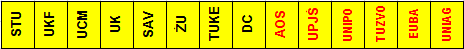 Časť používateľov vytvára dávky pre dávkový režim „MaTron“ a počíta off-line
Časť používateľov pristupuje individuálne na terminálový server a on-line ladí
TS
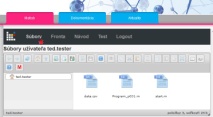 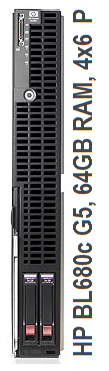 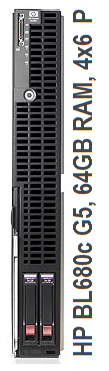 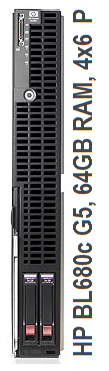 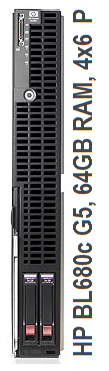 Výhoda: každý môže dostať až 80 výpočtových jadier
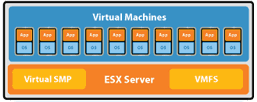 Používatelia sa delia o výpočtové jadrá, ktoré sú k dispozícii
Prihlásenie do systému
Registrácia používateľa
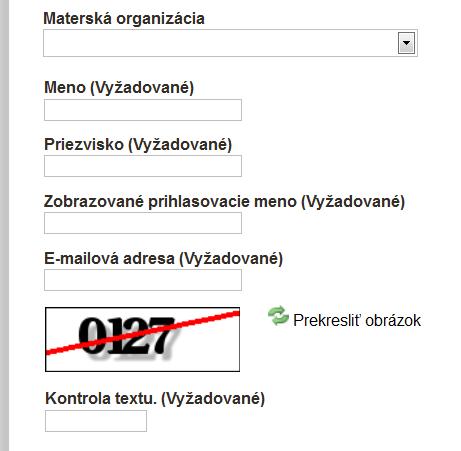 Registračný formulár na portáli iss.cvtisr.sk:
Zazmluvnená inštitúciaSTU, UKF, UCM, UK, SAV, ŽU, TUKE, AOS, UPJŠ, UNIPO, TUZVO,EUBA, UNIAG, CVTI SR
IP (Alma mater)
Výnimky rieši Helpdesk
Vygenerovanie konta a hesla (zmena)
Zaslanie na uvedenú e-mailovú adresu
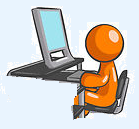 Prihlásenie do systému
On-line režim
Program vo Win: Príslušenstvo
Pripojenie vzdialenej plochy 
Remote Desktop Connection
(mstsc.exe)
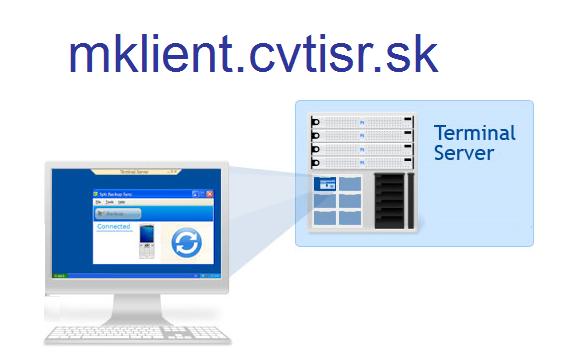 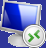 Program v Linuxe:RDP klient  pre Win NT TS 
(remmina)
Prihl. meno: 	vav\meno.priezvisko
Heslo: 	 	musí mať aspoň 8 znakov a skladať sa z:
- číslic, 
- malých a 
- veľkých písmen (bez diakritiky a medzier)
- a niektorého zo špeciálnych znakov:  _ . ! @ $ * = - ?
Prihlásenie do systému
Dávkový režim
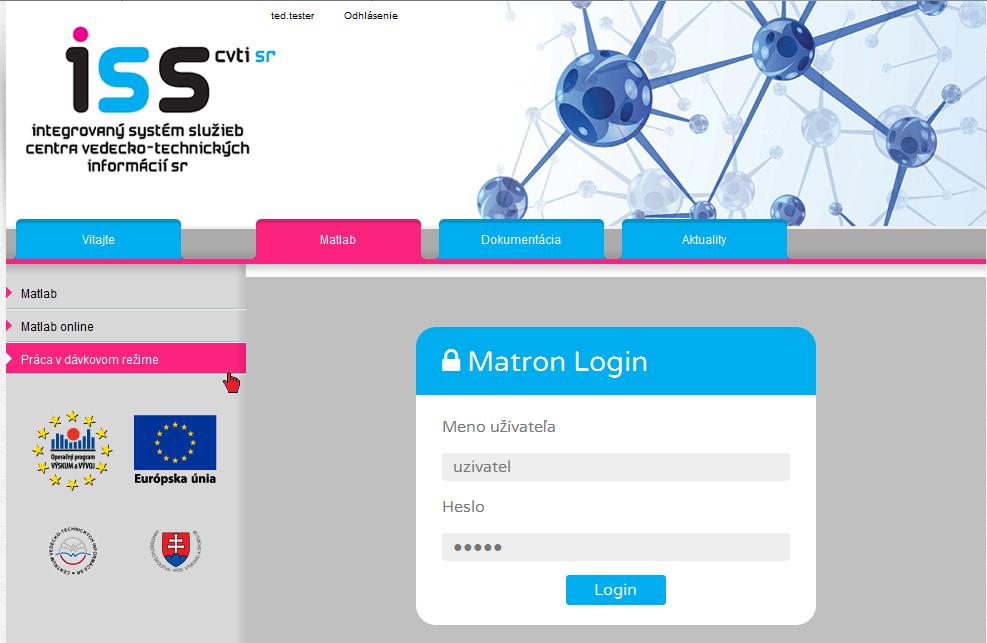 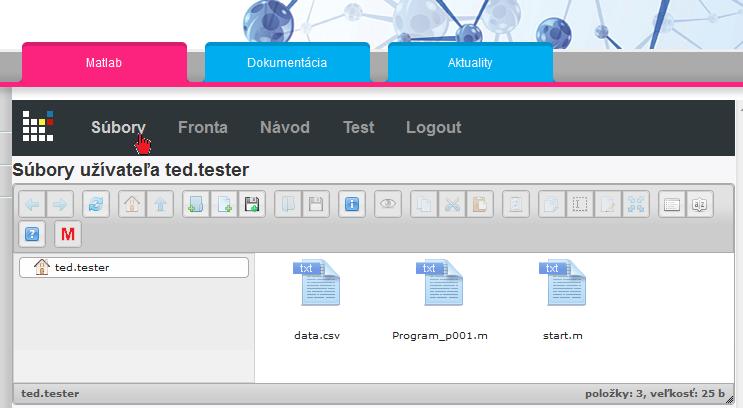 Dávkový režim (off-line)
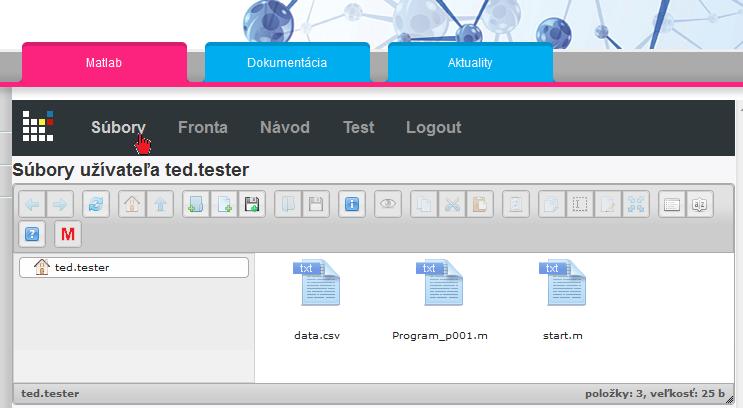 C. Odoslanie dávky na výpočet:
Upload dávky do portálu
Odoslanie na výpočet [M] - zaradenie do Fronty 
Download výsledkov z portálu.
B. Príprava dávky – jobu:
1) matlabovského programu (súbor.m),2) vstupných dát (ak sú) a3) práve jedného súboru start.m, ktorý spúšťa dávku.
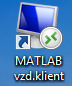 TS
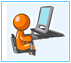 A. Odladenie programu pre dávkový režim;  i s využitím TS
Dávkový režim (off-line)
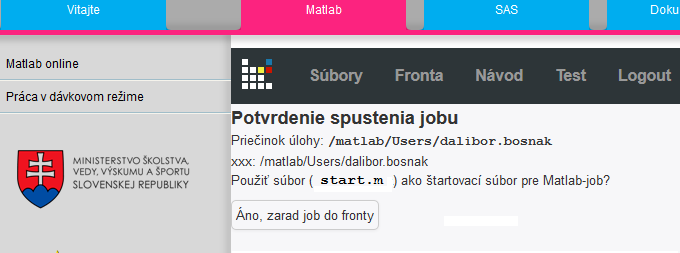 notifikácia
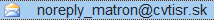 Download logu a Výsledkov
Otázky - používateľská podpora
IKT ISS
Kontakty:

E-mail: 	matlab@cvtisr.sk	podpora.iss@cvtisr.sk 
Telefón:  02 6925 3163
Riešenie
Indicent
Hlavný servisný interval:
pracovné dni 8:00 – 17:00
CVTI
SR
Helpdesk I. úrovne
Helpdesk I. úrovne
Helpdesk II. úrovne
Správca aplikácií, admin DC
Vývojári, architekti, syst. integrátori
Humusoft
X
Y
Literatúra, odkazy
Voľne dostupné webové zdroje 		2) E-zdroje dostupné cez CVTI SR	
www.mathworks.com	 ezproxy.cvtisr.sk 
www.humusoft.com	 www.crzp.sk  
www.matlab.sk				
books.google.com	 3) Knihy a publikácie z fondu CVTI SR
	 Online katalog.cvtisr.sk 	 [ vystavené v ľavej časti sály ] 
4) Webináre	
Getting Started with MATLABWebináre firmy Mathworks v češtine: MATLAB pro programátory C/C++ 59:00 MATLAB v biomedicíně 38:00 MATLAB ve vývoji a využití finančních modelů 47:00 Návrh řídicích systémů pracujících v reálném čase: case study 69:00 Paralelní výpočty v MATLABu 43:00Tipy a triky při řešení optimalizačních úloh v MATLABu 61:00 Tvorba samostatných aplikací, internetových aplikací a doplňků pro Microsoft Excel 75:40 Úvod do návrhu řídicích systémů v Simulinku 41:00 Úvod do objektově orientovaného programovaní v MATLABu 44:10 Úvod do statistické analýzy v MATLABu 58:09 Verifikace, Validace a Testování jako součást metody Model-Based Design 21:00 Využití nástrojů MATLAB a Simulink ve výuce (dynamika soustav) 40:38 Zpracování obrazu a videa v MATLABu 76:00 Zpracování signálu v MATLABu 54:00
 Infonews firmy Humusoft na Facebooku